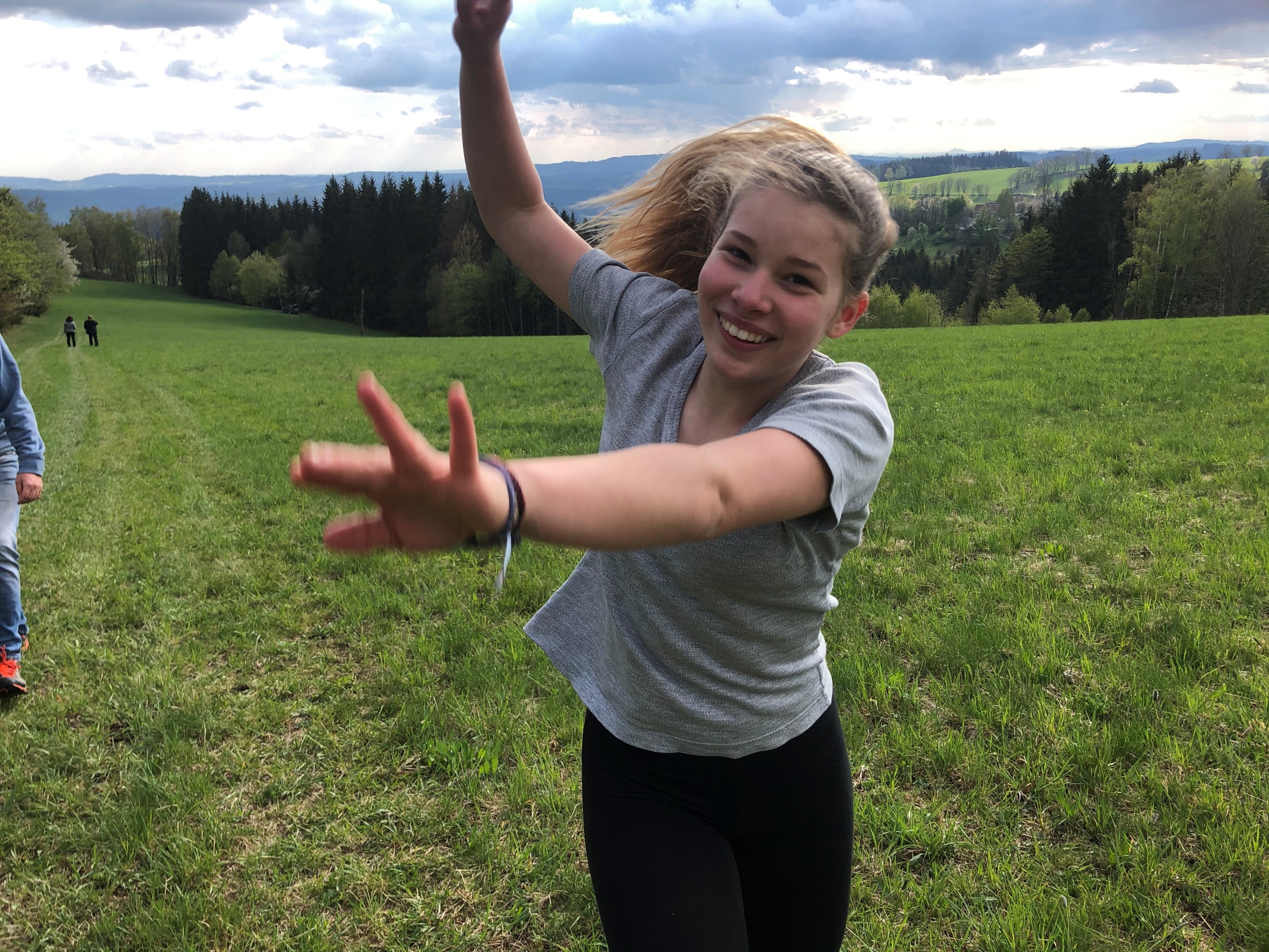 Starší školní věk
Hana Janošková
Starší školní věk
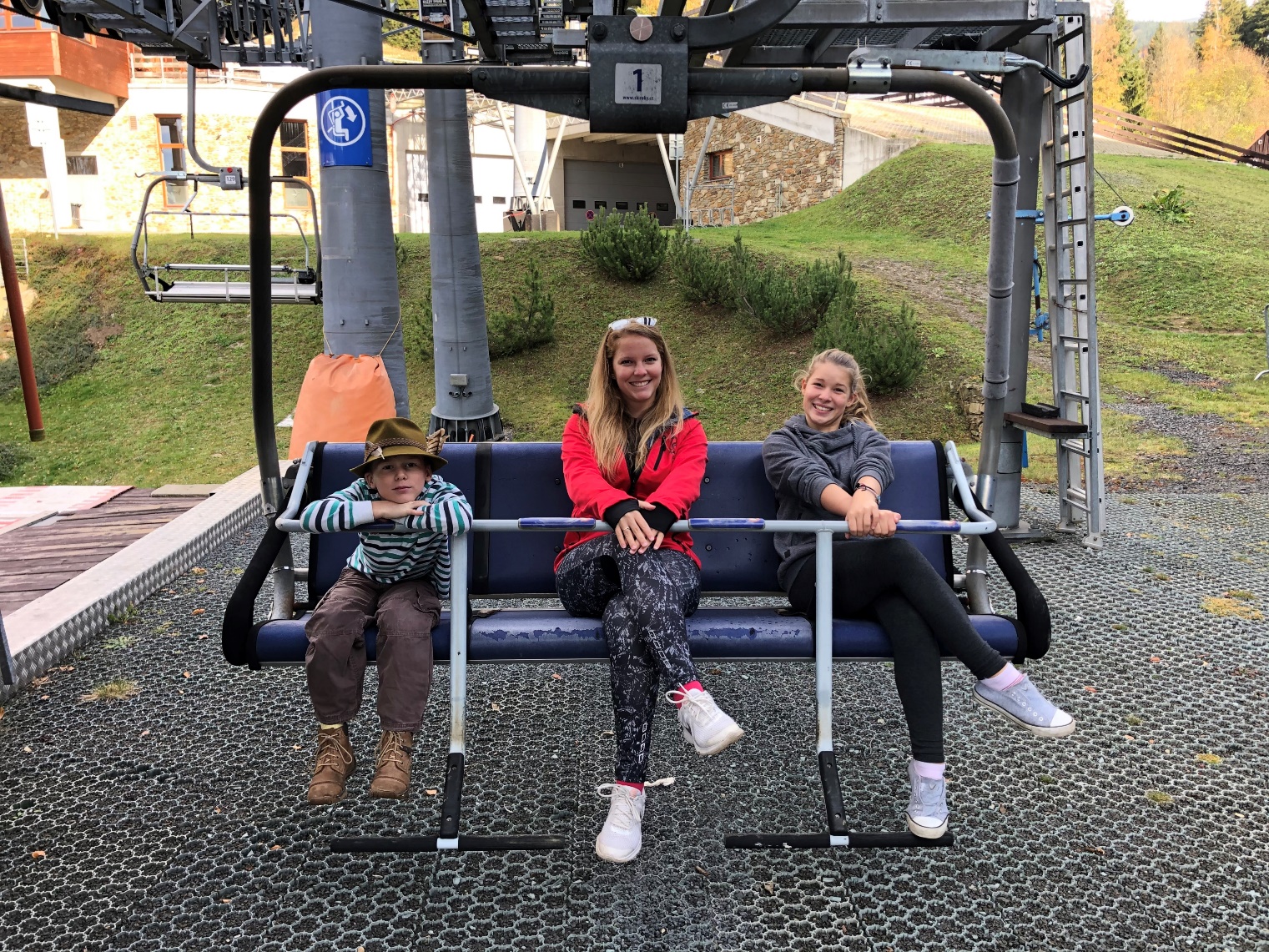 Motorický vývoj dochází ke zvyšování výkonnosti všech orgánů a svalové koordinace. Obratnost a pohyblivost má velkou společenskou hodnotu. 
Přechod k abstraktnímu myšlení.
Převládá logická paměť nad mechanickou.
Potřeba stimulace a učení. 
Potřeba sociálního kontaktu. 
Potřeba být někým akceptován.
Specifickým znakem je potřeba identifikace se skupinou dětí stejného pohlaví.
2
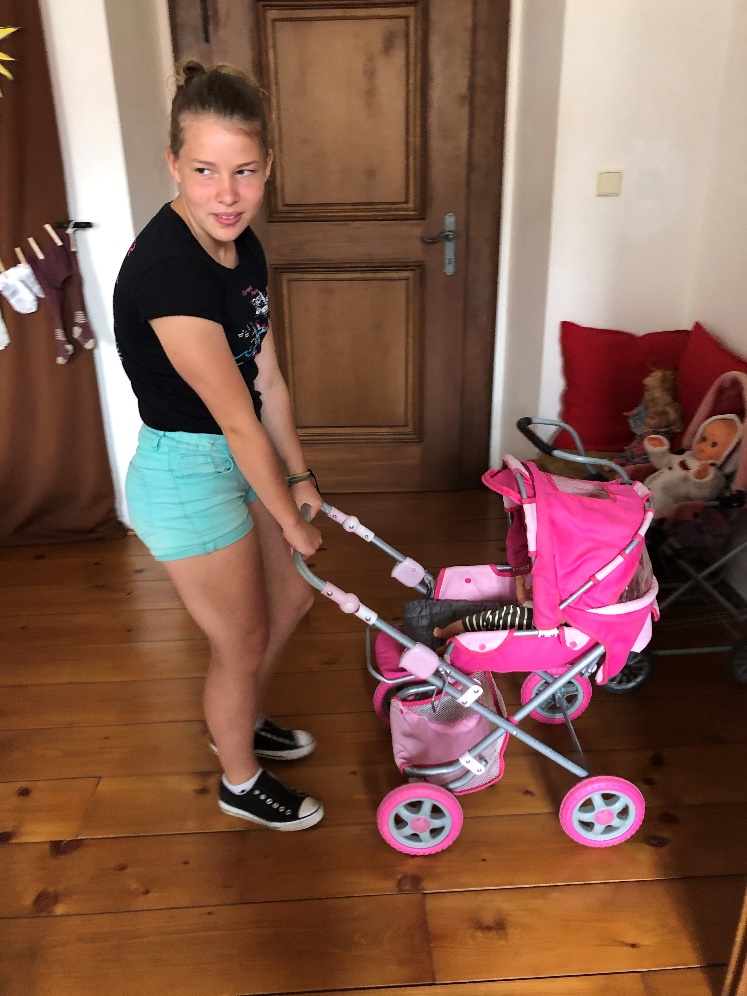 Starší školní věk
Dvě fáze: 
prepubescence
vlastní pubescence

Toto období je také označováno jako první  fáze dospívání, pro kterou je charakteristické  dozrávání reprodukčního systému.
období od 11 – 12 do 15 let
3
Starší školní věk
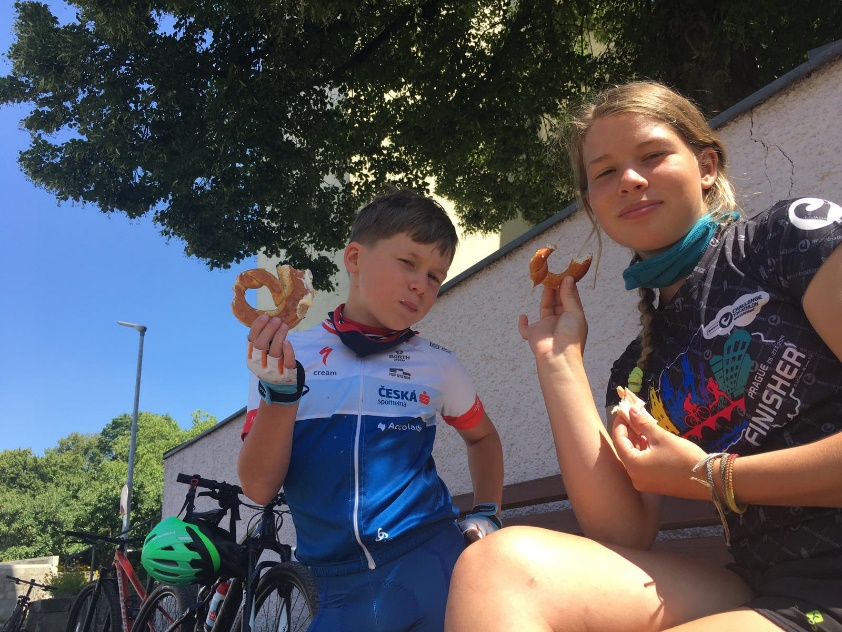 nápadně rychlý růst, nastupuje dříve u  děvčat, chlapci rostou později, ale déle a  jsou v dospělosti vyšší – tzv. sekulární akcelerace 
kosti sílí a rozšiřují se
částečné narušení pohybové koordinace,  klátivá chůze
neohrabanost a zvýšená unavitelnost
roste objem svalů, u chlapců fyzická síla
zvětšuje se kapacita mozku, srdce a plic
4
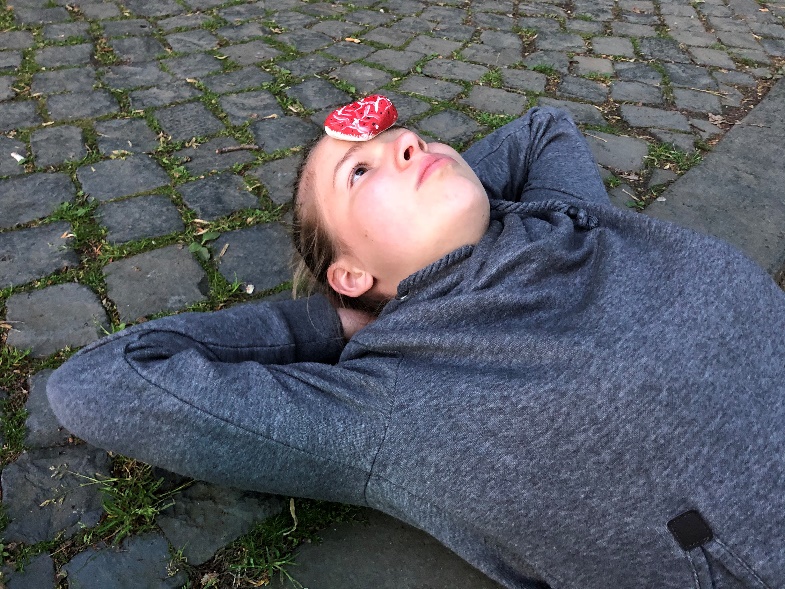 Starší školní věk
Sebehodnocení ke konci st. šk. věku se   stává stabilnějším. Dítě zatím často hodnotí sebe sama na základě aktuálních úspěchů. Identita je utvářena názory, postoji a hodnocením ostatních. Jako dané přijímá tvrzení od těch, kteří pro něj představují autoritu.
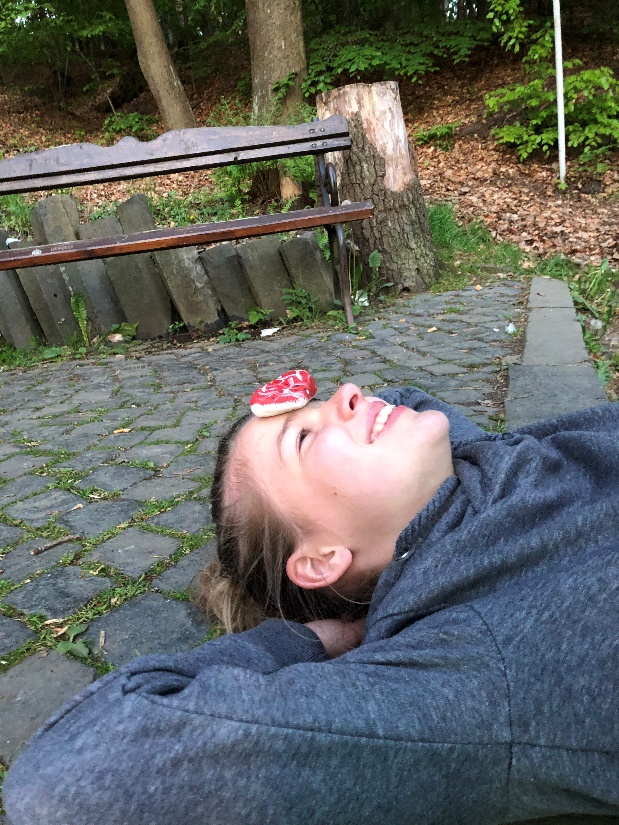 5
Starší školní věk
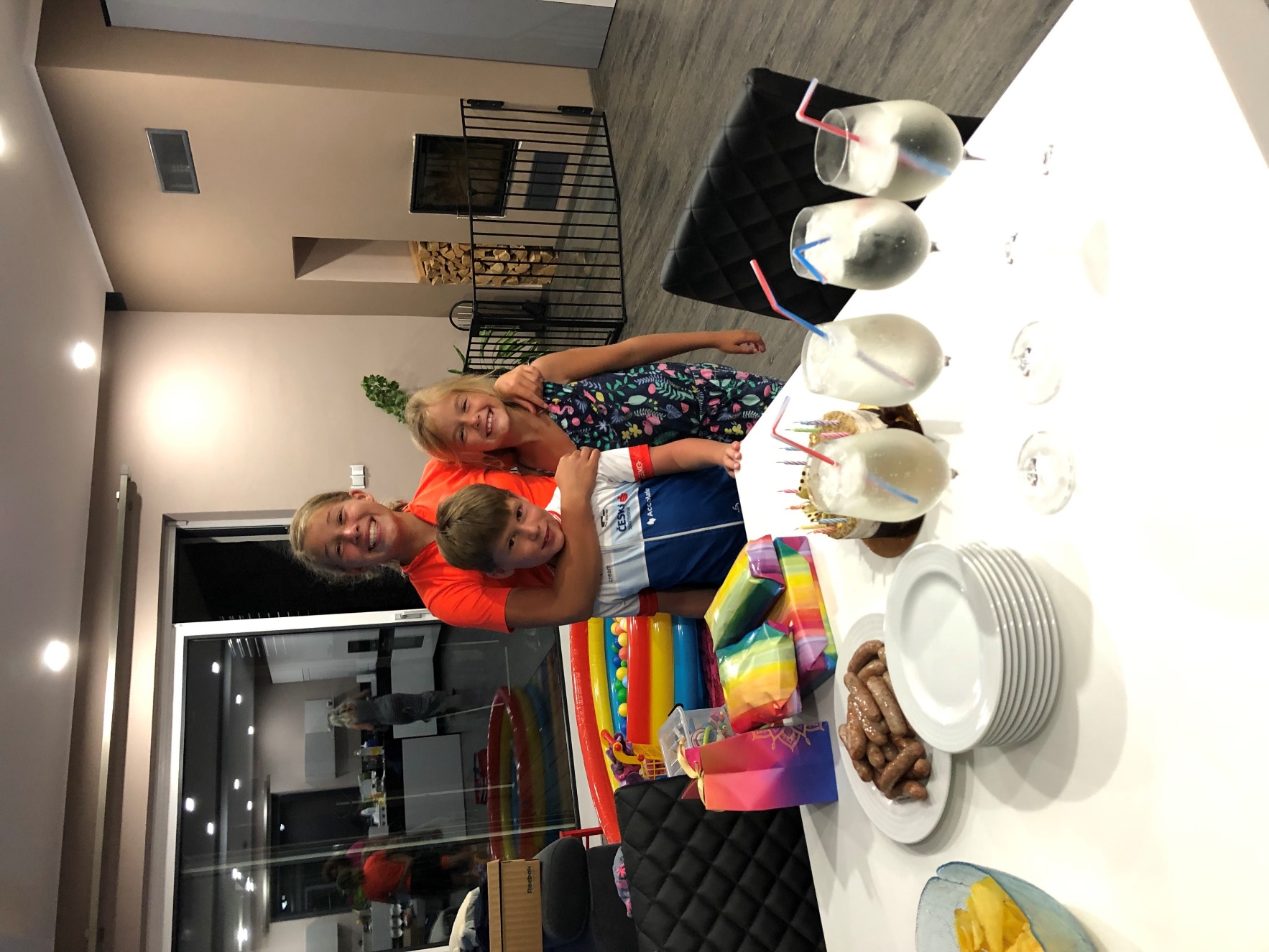 Socializace
Začínají se projevovat rozdíly ve skupinách složených na základě pohlavního rozlišení – dívčí a chlapecké skupiny se liší v zaměření, velikosti a hierarchii i typem převažujících vztahů.
6
Starší školní věk
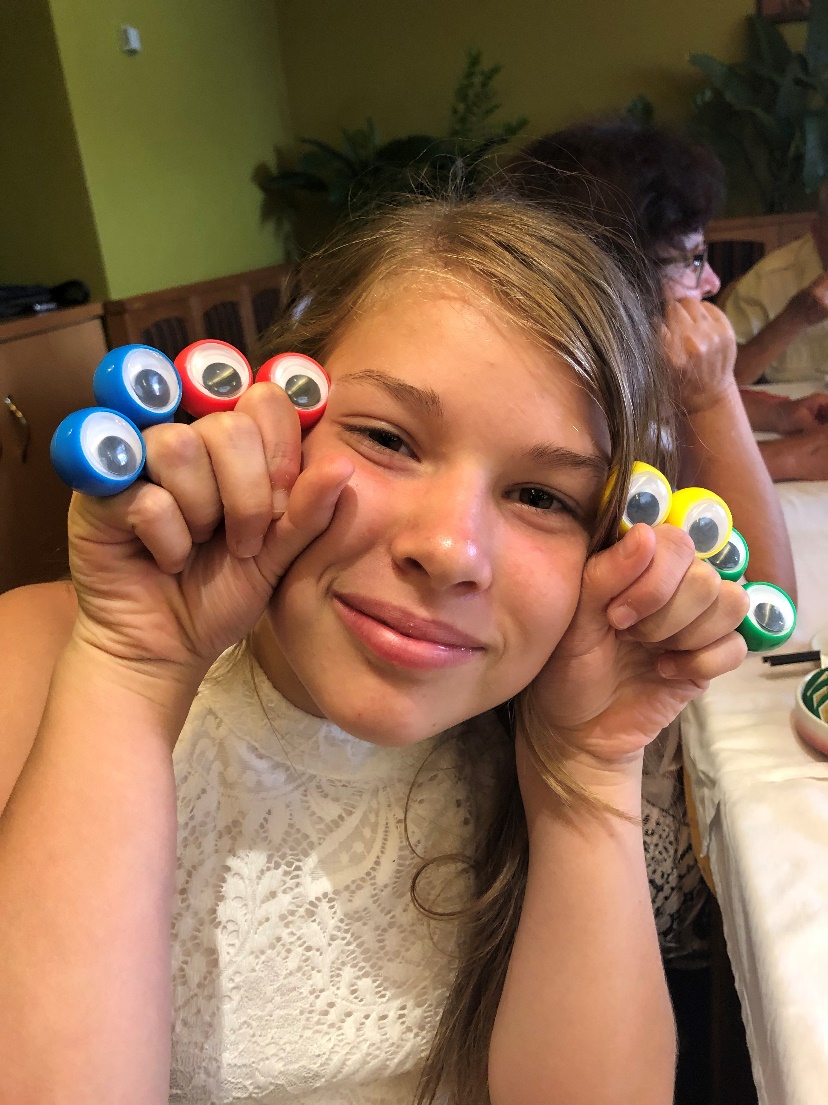 Poprvé se děti dostávají do skupiny, která je schopná jednat jako celek. Začínají se objevovat i interakce meziskupinového charakteru – společný nepřítel.
7
Starší školní věk
Emocionální změny
vnitřní nejistota a napětí tzv. vulkanismus
pocity méněcennosti, nevyvážené reakce, hlučnost, předvádění se
fyzický vzhled – každá odchylka od běžné normy bývá těžce prožívána (více u děvčat)
emoční labilita, zhoršené sebeovládání
nestálost a nepředvídatelnost reakcí
prostořekost, konflikty, uzavřenost, vztahovačnost
únik do světa představ a fantazie, denní snění
výkyvy školního prospěchu
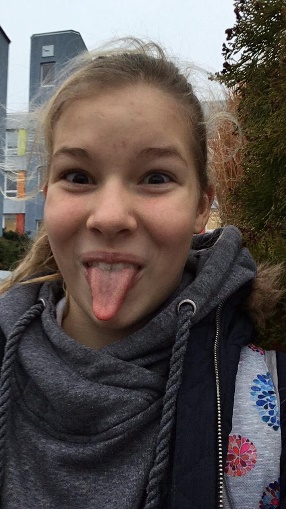 8
Video – emocionální projevy
9
Děkuji za pozornost
10
Zdroje
Vývojová psychologie pro dětské lékaře – J.Langmeier  Vývojová psychologie pro učitele – PhDr.E.Krejčíková
Vybrané problémy psychologie zdravotnické činnosti – kolektiv autorů  Speciální psychologie – V.Čechová, A.Mellanová, M.Rozsypalová  Vývojová psychologie – D. Trpišovská, V. Heřmanová
Cesta životem – P.Říčan
www.zis.naskok.cz  
www.gymkh.cz  
www.modernivyuka.cz  
www.voss.wz.cz
http://www.wearmoi.co.uk/acatalog/3_billys_detail.jpg
http://i.idnes.cz/08/111/gal/BAR26dc8e_42_20135921.jpg
11